Algorithms analysis
030513122 -  Discrete Mathematics
Asst. Prof. Dr. Choopan Rattanapoka
Problem Solving
วิทยาการคอมพิวเตอร์คือการแก้ไขปัญหา
ปัญหา สามารถระบุได้เป็น
Objects  ใช้แทนเซ็ตของข้อมูลเข้า ข้อมูลออก (data structure, classes)
Relations แทนความสัมพันธ์ต่างๆ ของข้อมูล (relation & function)
Actions แทนกระบวนการแก้ไขปัญหา (algorithm)
Algorithm คือวิธีหรือขั้นตอนในการแก้ไขปัญหา
คำนิยาม Algorithm
คำนิยาม : algorithm คือ set ที่มีขอบเขต (finite set) ของคำสั่งเพื่อใช้ในการดำเนินการคำนวณ หรือ แก้ไขปัญหา
คุณสมบัติของ algorithm
Finite: algorithm จะต้องมีจุดสิ้นสุดของการทำงาน
Complete: จะต้องสามารถให้คำตอบได้ ถ้าปัญหานั้นมีคำตอบ
Correct (sound): จะต้องให้คำตอบที่ถูกต้อง
Algorithm ที่ดีนั้นควรจะ effective หมายถึงสามารถให้คำตอบได้ในเวลาที่เหมาะสม
Efficient หมายถึงให้คำตอบได้ในเวลาแบบ polynomial ดังนั้น effective ไม่เท่ากับ efficient
ในปัญหาเดียวกันสามารถมี algorithm ในการแก้ไขปัญหาได้หลายแบบ
Algorithm
คำคล้ายกับ algorithm คือ program, recipe, procedure เป็นต้น
ตัวอย่างโปรแกรมในภาษา Java
    int  func1(int[ ] a) {
        int x = a[0];
        for(i = 1; i < a.length; i++) {
            if(x > a[i])
               x = a[i];
        }
        return x;
    }
Pseudo-code
เนื่องด้วยบางคนอาจจะเขียนภาษา Java ไม่เป็น จึงควรเขียน algorithm ให้อยู่ในรูปที่คนทั่วไปเข้าใจ และสามารถแปลงไปเป็นภาษาโปรแกรมที่ใช้อยู่ได้ 
Pseudo-code version 1
    integer  func1(integer_array (a1, a2, …, an)) {
           x  = a1
           for(i = 2 to n) {
                if (x > ai)
                    x = ai
           }
           return x
     }
Pseudo-code
Pseudo-code version 2
   INPUT:  integer_array V = (a1, a2, …, an)    
    begin
           x  = a1
           for(y  V) 
                if (x > y)
                    x = y
    end
    OUTPUT: x
เปรียบเทียบ Algorithm
แล้วเราจะรู้ได้อย่างไรว่า algorithm ไหนดีกว่ากัน ?
ทรัพยากรระบบที่ต้องใช้
เวลา
หน่วยความจำ
I/O, การเข้าถึง disk
วงจร, กำลังไฟฟ้า, อื่นๆ
เราต้องการจะเรียนรู้ algorithm โดยให้อิสระต่อ
Implementation
Platform
Hardware
Algorithm สำหรับตรวจสอบ Function Onto
boolean    isOnto( function f: (i1, i2, .. in)  (o1, o2, .. om)) { 
         if (m > n)  return false
         for (y = 1 to m) {
               isOnto = false
               for(x = 1 to n) {
                  	if( f(x) == y ) {
                      		isOnto = true
                        	break
                      }
                }
                if (isOnto == false) return false
         }
         return true
 }
ถ้า n = 100
m = 80
กรณีที่แย่ที่สุดจะต้องวนลูปทั้งหมดประมาณกี่รอบ ?
ปรับปรุง Algorithm สำหรับตรวจสอบ Function Onto
boolean    isOnto( function f: (i1, i2, .. in)  (o1, o2, .. om)) { 
         if (m > n)  return false
         for (y = 1 to m) 
               beenHit[ y ] = false
         for (x = 1 to n) 
               beenHit [ f(x) ] = true
         for (y = 1 to m) {
               if (!beenHit[ y ])  return false
          }
          return true
 }
ถ้า n = 100
m = 80
กรณีที่แย่ที่สุดจะต้องวนลูปทั้งหมดประมาณกี่รอบ ?
Algorithm Complexity
เป็นการวัดเวลาที่ใช้ในการประมวลผลด้วยจำนวนของ การดำเนินการพื้นฐาน (basic operations)
ตัวอย่าง เวลาที่ใช้ในการประมวลผล
การกำหนดค่าให้กับตัวแปร
การเปรียบเทียบ
การคืนค่า
การดำเนินการทางตรรกศาสตร์และคณิตศาสตร์ เป็นต้น
บางปัญหาอาจจะให้พิจารณาบางตัวดำเนินการ เช่น บวก ลบ คูณ หาร เพียงอย่างเดียว
ประสิทธิภาพของ Algorithm 1st Function Onto
boolean    isOnto( function f: (i1, i2, .. in)  (o1, o2, .. om)) { 
         if (m > n)  return false		2 step (เปรียบเทียบ และ return) 
         for (y = 1 to m) {			ลูป m รอบ: 1 step เพิ่มค่า y
               isOnto = false		    1 step assignment
               for(x = 1 to n) { 		        ลูป n รอบ: 1 step เพิ่มค่า x
                  	if( f(x) == y ) {			 1 step เปรียบเทียบค่า	
                      		isOnto = true		        1 step assignment
                        	break                                1 step break
                      }
                }
                if (isOnto == false) return false   2 step (เปรียบเทียบ และ return)
         }
         return true			1 step return
 }
ประสิทธิภาพของ Algorithm 1st Function Onto
Worst-case running time
2 step (เปรียบเทียบ และ return) 	                     จำนวนขั้นตอน = 2 หรือ 2 +
	ลูป m รอบ: 1 step เพิ่มค่า y                       m * ( 1 +
		1 step assignment                           1 +
	        	ลูป n รอบ: 1 step เพิ่มค่า x		        n * ( 1+
		 	1 step เปรียบเทียบค่า	           1 +
                      		1 step assignment		1 +
			1 step break			1 )
		2 step (เปรียบเทียบ และ return)               + 2 )
1 step return					+ 1
m(4n + 4)
4n
4mn + 4m + 3
ประสิทธิภาพของ Algorithm 2nd Function Onto
boolean    isOnto( function f: (i1, i2, .. in)  (o1, o2, .. om)) { 
         if (m > n)  return false		2 step (เปรียบเทียบ และ return) 
         for (y = 1 to m) 			ลูป m รอบ: 1 step เพิ่มค่า y
               beenHit[ y ] = false		      1 step assignment
         for (x = 1 to n) 			ลูป n รอบ: 1 step เพิ่มค่า x
	    beenHit [ f(x) ] = true 	      1 step assignment
         for (y = 1 to m) 			ลูป m รอบ: 1 step เพิ่มค่า y
               if (!beenHit[ y ])  		      1 step ตรวจสอบเงื่อนไข
                    return false                                    1 step คืนค่า
         return true                                      1 step คืนค่า
 }
ประสิทธิภาพของ Algorithm 2nd Function Onto
Worst-case running time
2 step (เปรียบเทียบ และ return) 		จำนวนขั้นตอน = 2 หรือ 2 +
ลูป m รอบ: 1 step เพิ่มค่า y			    m * ( 1 +
	1 step assignment		           1)
ลูป n รอบ: 1 step เพิ่มค่า x			+  n * ( 1 +
	1 step assignment                              1)
ลูป m รอบ: 1 step เพิ่มค่า y                      + m * ( 1 +
	1 step ตรวจสอบเงื่อนไข                            1 +
	1 step คืนค่า                                        1)
1 step คืนค่า                                       + 1
2m
2n
3m
2 + 2m + 2n + 3m + 1
= 5m + 2n + 3
ลองคิดดูเล่นๆ ระหว่าง 2 algorithm
ถ้ากำหนดให้ n = 100 และ m = 50
1st algo :  4mn + 4m + 3 = 4(5000) + 4(50) + 3
                 = 20,203 ขั้นตอน
2nd algo : 5m + 2n + 3 = 5(50) + 2(100) + 3
		  = 453 ขั้นตอน
ถ้าขนาดของ input ใหญ่ขึ้นเป็น n = 1000 และ output มีขนาดเท่ากับ input
1st algo = (4*1000*1000) + (4*1000) + 3 
               = 4,004,003 ขั้นตอน
2nd algo = (5*1000) + 2(1000) + 3
                = 7003 ขั้นตอน
มาเข้าหลักวิชาการ เกี่ยวกับการเปรียบเทียบเวลาในการประมวลผล
1st algo :  ใช้ขั้นตอนมากสุด 4mn + 4m + 3
2nd algo : ใช้ขั้นตอนมากสุด  5m + 2n + 3
กรณีที่เลวร้ายมากที่สุด (ทำให้จำนวนขั้นตอนมากสุด) คือ m = n
ดังนั้นเมื่อแทนค่า n ให้ m แล้วจะได้ว่า
1st algo  :  4n2 + 4n +3
2nd algo :   5n + 2n + 3 = 7n + 3
เมื่อเปรียบเทียบ 2 algorithms ให้ดูที่ dominant term
4     + 4n +3 และ 7    + 3
ซึ่ง n2 จะมีการเติบโตของค่าเร็วกว่า n ดังนั้น 2nd algo จะดีกว่า
n
n2
ปัญหาในการเปรียบเทียบเวลาที่ใช้ในการประมวลผล
ถ้าเปรียบเทียบ 4n2 + 4n +3 และ  7n + 3  ถ้ากำหนดให้ n = 1 แล้ว algorithm ที่ 2 จะดีกว่า algorithm ที่หนึ่ง
จำนวนของ “basic steps” ไม่ได้ให้ผลที่แม่นยำกับเวลาที่ใช้ในการประมวลผล
เวลาในการประมวลผลขึ้นอยู่กับ platform ที่ใช้รันงาน (multi-core, cluster เป็นต้น)
ประมาณค่าจำนวนขั้นตอนมากเกินไป เช่นคำสั่งในเงื่อนไขบางครั้งไม่เคยถูกกระทำเลย
Big-O
เป็นรูปแบบที่ใช้ในแก้ปัญหาที่กล่าวมา
สำหรับ n ที่มีขนาดใหญ่ จะดูที่ dominate term เช่น 4n2 + 4n +3 จะถูกโมเดลด้วย แค่ n2
ความแตกต่างกันของเวลาที่ใช้ประมวลผล basic step ให้เปลี่ยนเป็นค่าคงที่ เช่น 4n2 เป็น Cn2  ซึ่งไม่ทำให้ dominate term  เปลี่ยน
Basic operation บน platform ที่ต่างกัน จะต่างกันแบบ คงที่ ดังนั้นสามารถเปลี่ยน เช่น 4n2 เป็น Cn2 ได้
ถึงแม้ว่าจะมีการประเมินค่าเกินไปในส่วนของ loop ที่อาจจะไม่ถึง แต่ยังไงการประเมินค่าเกินจะเป็นการแทนค่าที่เพิ่มขึ้นแบบค่าคงที่
Big-O notation
Big-O notation เป็นช่องทางในการเปรียบเทียบฟังก์ชันการทำงานของ algoritghm
3x3 + 5x2 – 9  = O(x3)
หมายความว่า  3x3 + 5x2 – 9  is dominated by x3
อ่านได้ว่า 3x3 + 5x2 – 9  is big-Oh of x3
ไม่ได้หมายความว่า  3x3 + 5x2 – 9  เท่ากับฟังก์ชัน O(x3)
Big-O จะเป็นการดูพฤติกรรมของฟังก์ชันสำหรับ x ที่มีขนาดใหญ่
เช่น 3x3 + 5x2 – 9  มี dominant term คือ x3
เมื่อ x มีค่ามากขึ้นเรื่อยๆ จะทำให้ term อื่นไม่มีความสำคัญมากนัก
เมื่อ domain อยู่ระหว่าง [0 - 2]
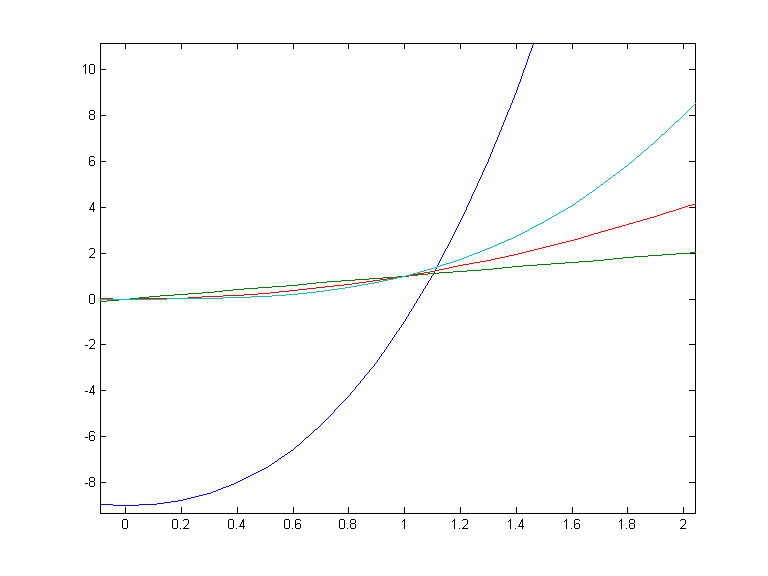 y = 3x 3+5x 2 –9
y = x 3
y = x 2
y = x
เมื่อ domain อยู่ระหว่าง [0 - 5]
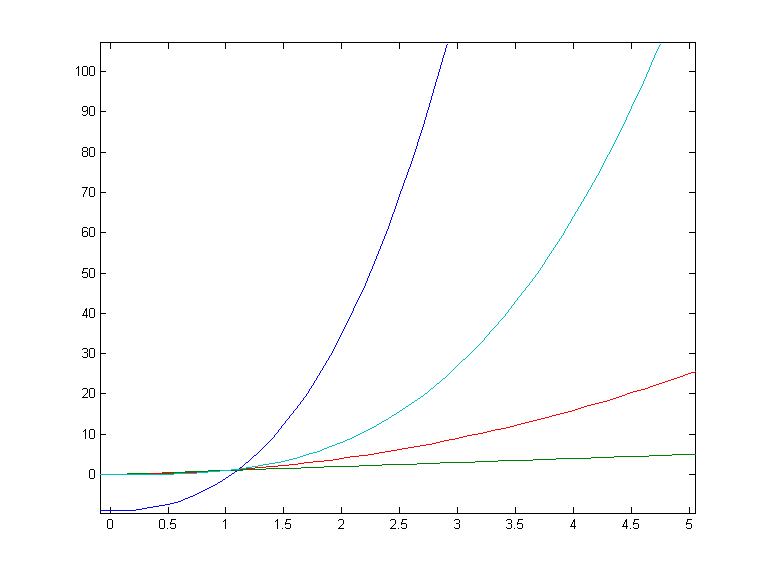 y = 3x 3+5x 2 –9
y = x 3
y = x 2
y = x
เมื่อ domain อยู่ระหว่าง [0 - 10]
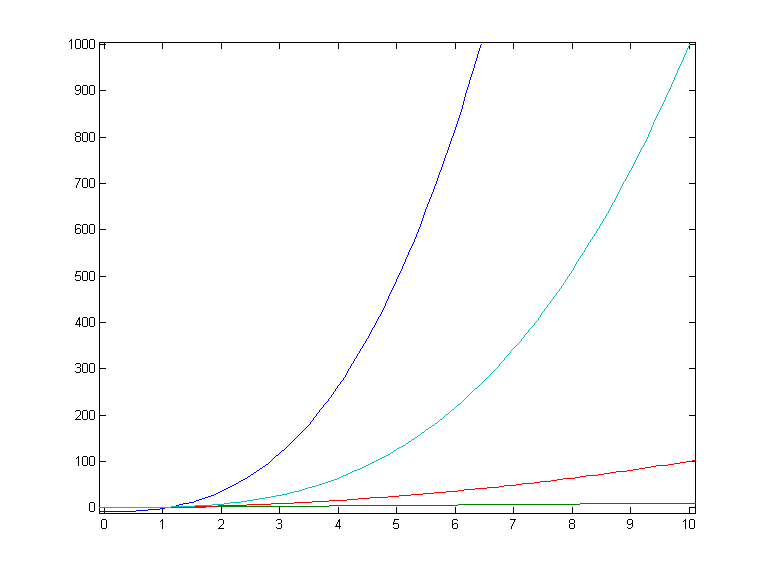 y = 3x 3+5x 2 –9
y = x 3
y = x 2
y = x
เมื่อ domain อยู่ระหว่าง [0 - 100]
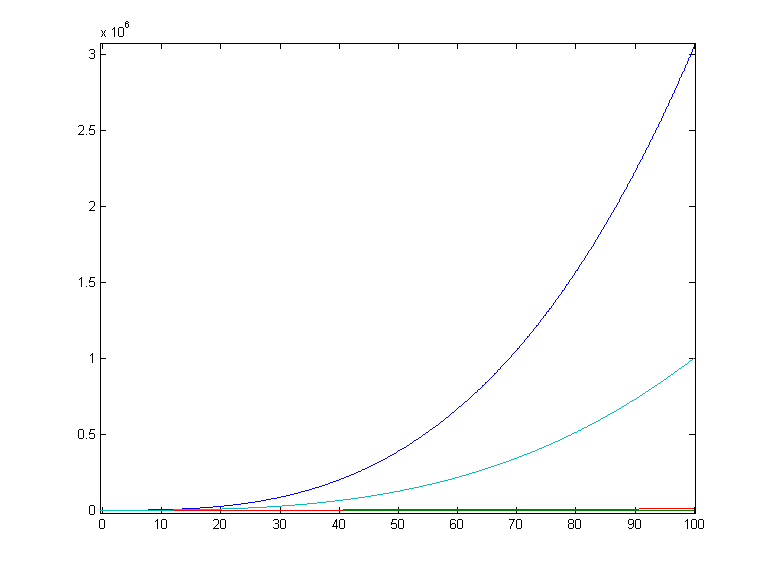 y = 3x 3+5x 2 –9
y = x 3
y = x 2
y = x
การเติบโตของฟังก์ชัน
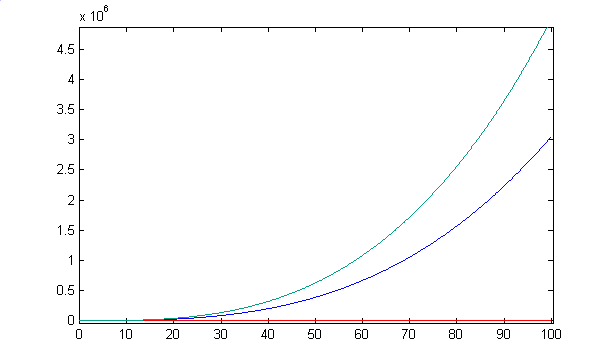 y = 5x 3
y = 3x 3+5x 2 –9
y = x 2
y = x
ตามความเป็นจริงแล้ว 3x3 + 5x2 – 9 จะมีค่าน้อยกว่า 5x3 สำหรับค่า x ที่ใหญ่เพียงพอ
การนิยาม Big-O อย่างเป็นทางการ
f(x) จะถูก dominate ด้วย g(x) ถ้ามีค่าคงที่ ที่เมื่อคูณกับ g(x) แล้วจะทำให้มีค่ามากกว่า f(x) เมื่อ x วิ่งไปหาอินฟินิตี้

นิยาม : กำหนด f, g เป็นฟังก์ชันที่มี domain คือ R+ หรือ N และมี co-domain คือ R ถ้ามีค่าค่าที่ C และ k ที่
 x > k, |f (x )|  C  |g (x )|
     แล้ว
f(x) = O( g(x) )
ตัวอย่าง: Big-O (1)
จะแสดงว่า 3x3 + 5x2 – 9 = O(x3) จากกราฟก่อนหน้านี้แสดงให้เห็นแล้วว่าสามารถกำหนด C = 5 ได้ จงหาค่า k
3x3 + 5x2 – 9  5x3   สำหรับ x > k
5x2    2x3 + 9  
ใช้ k = 5 ก็ทำให้สมการเป็นจริง
Big-O กับ limit
Lemma : ถ้า limit ของ x   แล้วสมการ |f (x) / g (x)| มีผลการหาร แล้ว f (x ) = O ( g (x ) )
ตัวอย่าง 1: 3x3 + 5x2 – 9 = O(x3) 


เพราะฉะนั้น 3x3 + 5x2 – 9 = O(x3) เป็นจริง
ตัวอย่าง 2:  x4 = O(3x3 + 5x2 – 9)




ค่าของ limit เป็น infinity เพราะฉะนั้น x4 = O(3x3 + 5x2 – 9) ไม่เป็นจริง
Magnitude Graph
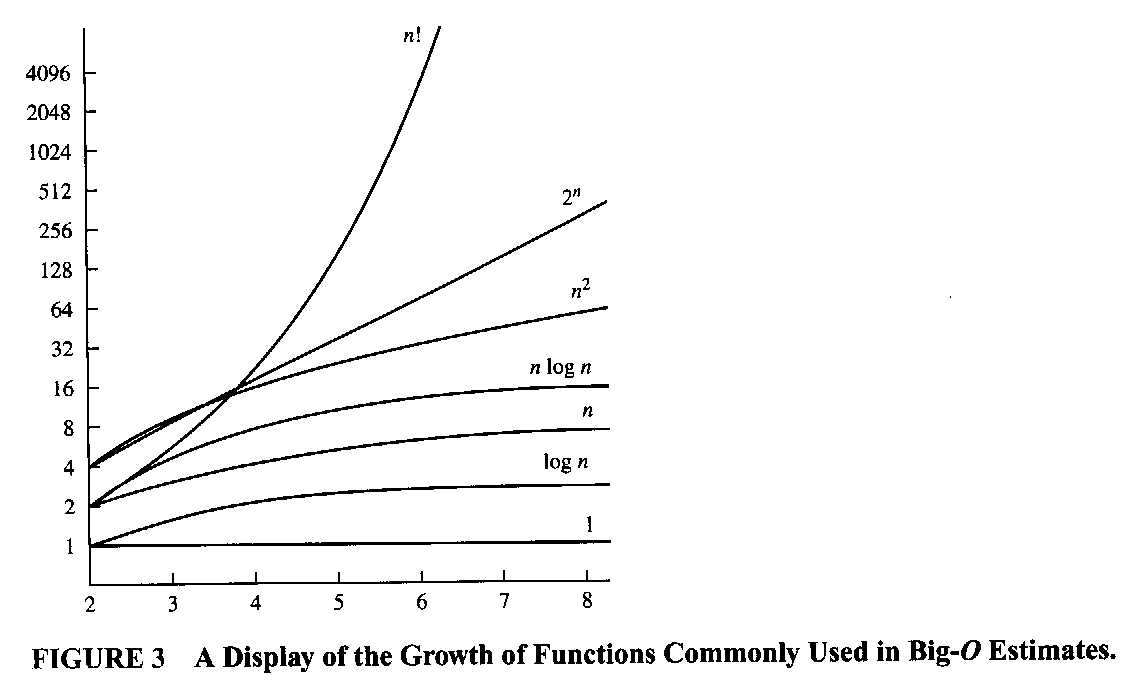 Big-Omega
คำนิยาม: ให้ f และ g เป็นฟังก์ชัน f,g:NR+ เราสามารถพูดได้ว่า
f(n)  (g(n))
	(อ่านว่า f มี Big-Omega เป็น g) ถ้ามีค่าคงที่ c  R+ และ noN  ที่ซึ่ง ทุกจำนวนเต็มที่ n  n0 ทำให้
f(n)    cg(n)

สรุปง่ายๆ คือ f จะมีค่ามากกว่าหรือเท่ากับ g
Big-Omega เป็นตัวบ่งบอกถึง lower bound (กรณีที่ดีที่สุด)
Big-Theta
คำนิยาม: ให้ f และ g เป็นฟังก์ชัน f,g: NR+.  เราสามารถพูดได้ว่า
f(n)  (g(n))
	(อ่านว่า f มี Big-Omega เป็น g) ถ้ามีค่าคงที่ c1, c2  R+ และ noN  ที่ซี่งสำหรับทุกจำนวนเต็ม n  n0 เราได้
c1g(n)  f(n)  c2g(n)

Big-Theta ให้ฟังก์ชันที่เป็นฟังก์ชันเฉลี่ยโดยคุมทั้งขอบเขตบนและล่าง
สรุปฟังก์ชันพื้นฐานที่สำคัญ (1)
จงหา Big-O ของ n!
n! = 1 x 2 x 3 … x (n-1) x n
      <= n x n x n … x n      x n
      <= nn

ดังนั้น n! มี O(nn)
จงหา Big-O ของ log(n!) ?
สรุปฟังก์ชันพื้นฐานที่สำคัญ (2)
สมการ polynomial จะมี big- เป็นเทอมที่ใหญ่ที่สุด
ตัวอย่าง: x 4/100000 + 3x 3 + 5x 2 – 9 = (x 4)
ผลบวกของ 2 ฟังก์ชัน จะมี big-O เป็นเทอมที่ใหญ่ที่สุด
ตัวอย่าง: x 4 ln(x ) + x 5 = O (x 5)
ค่าคงที่ที่ไม่ใช่ 0 จะสามารถละทิ้งได้เลย
ตัวอย่าง: 17x 4 ln(x ) = O (x 4 ln(x ))
แบบฝึกหัด (ทำร่วมกัน)
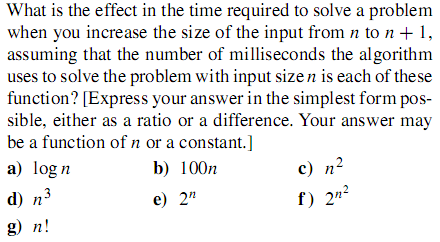